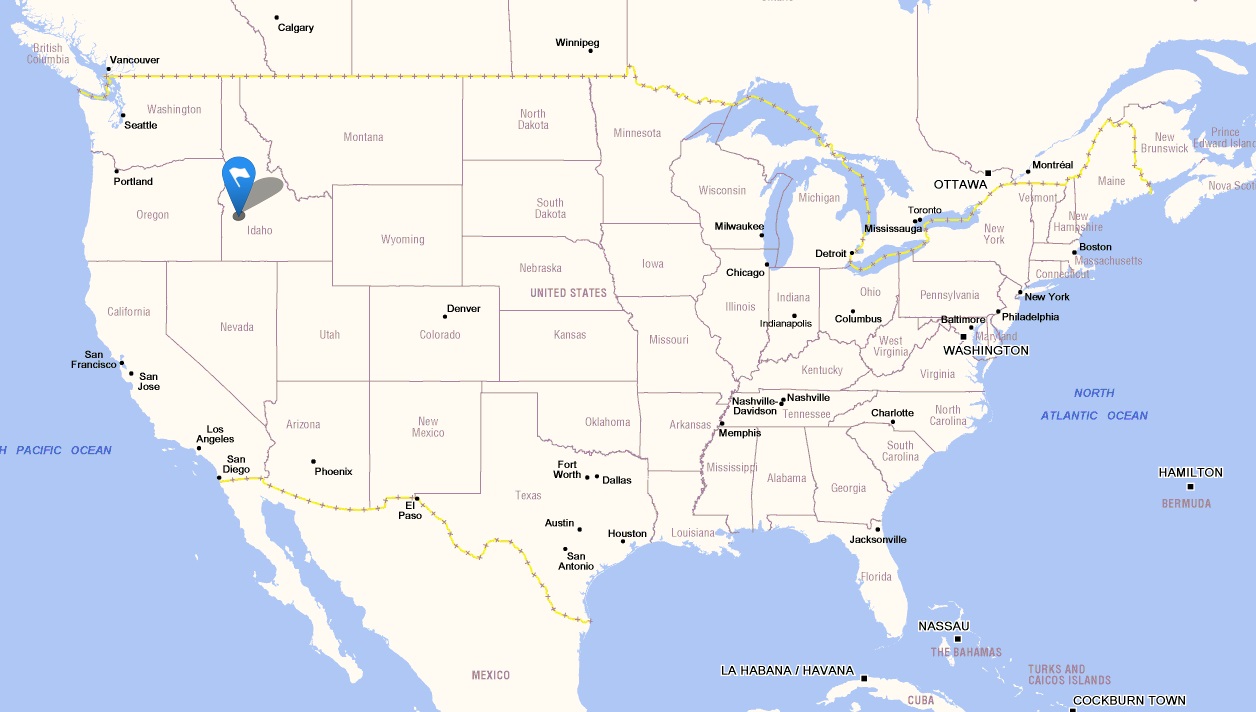 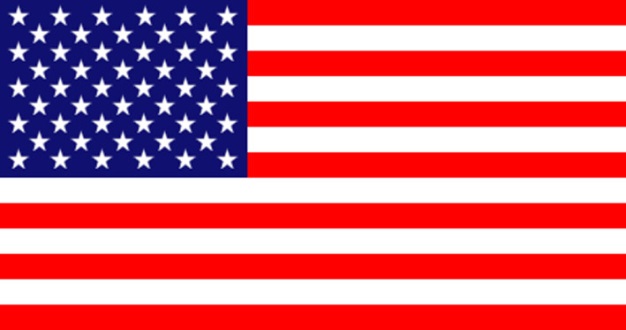 Etats-Unis - Idaho
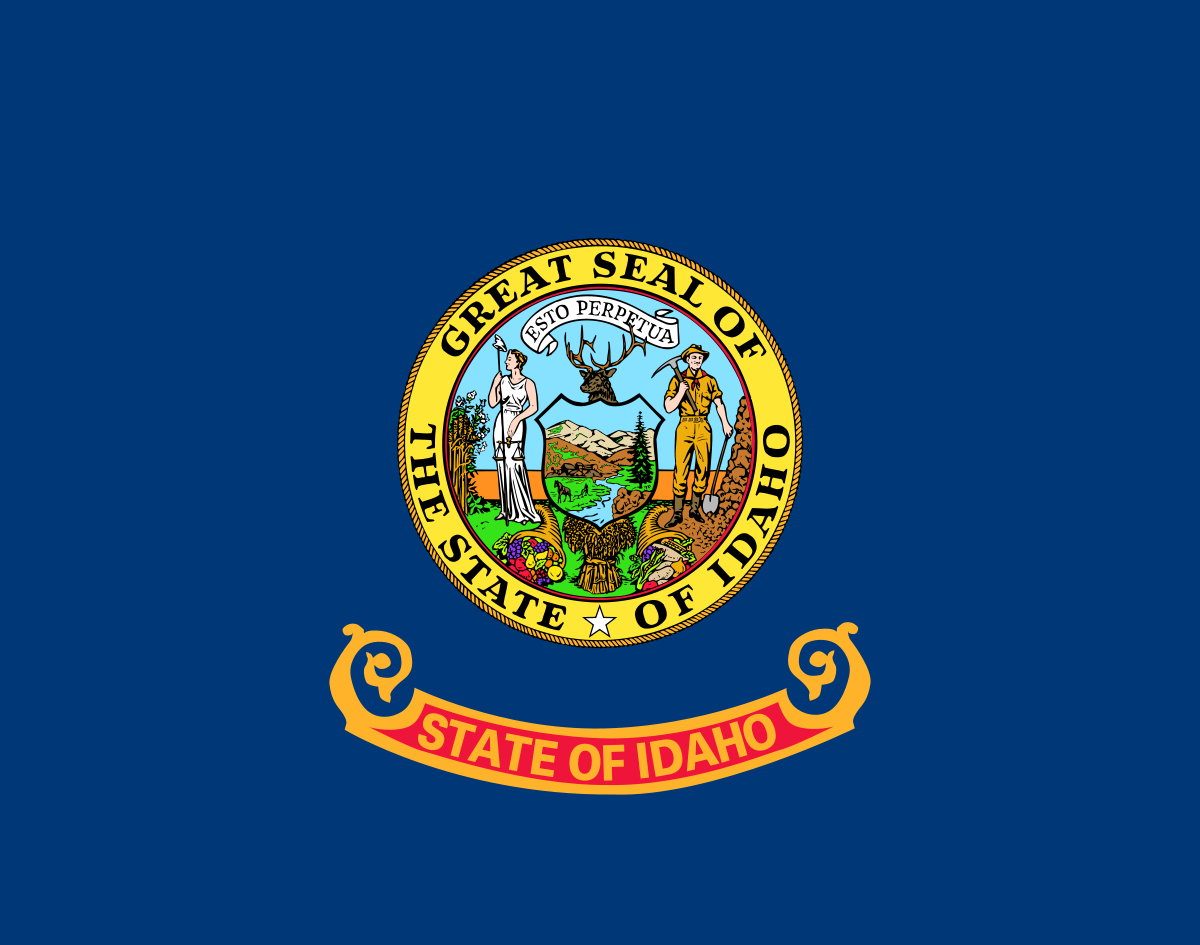 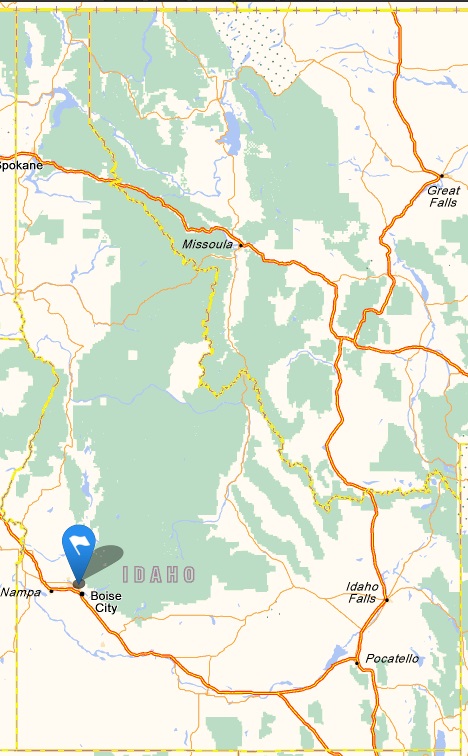 Idaho

Capitale : Boise
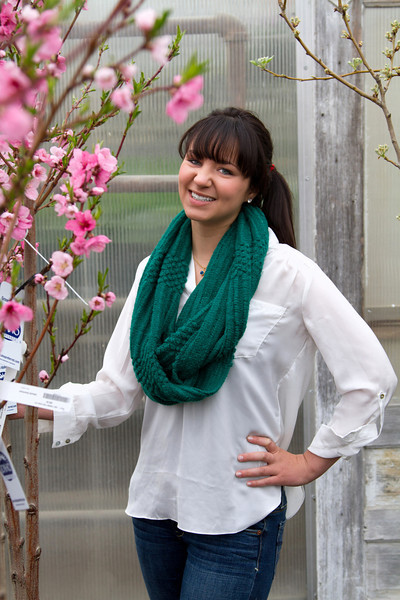 Rhiannon
Reynolds
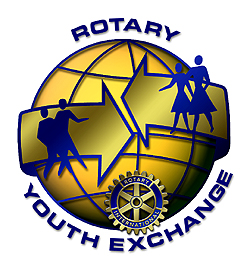 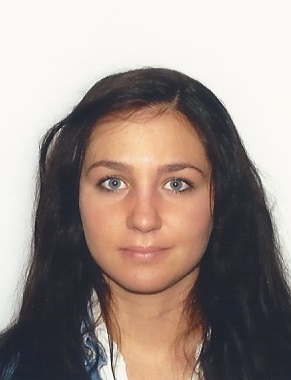 Rhiannon
Reynolds
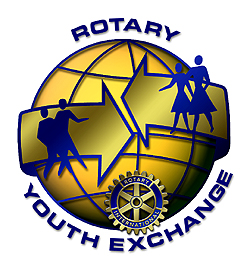